РЕГУЛИРОВАНИЕ ФИЗИЧЕСКОЙ НАГРУЗКИПО ПОКАЗАТЕЛЯМЧАСТОТЫ СЕРДЕЧНЫХ СОКРАЩЕНИЙ
[Speaker Notes: Подготовила :
 учитель физической культуры
МОУ «СОШ № 16» – Гаврилова Л.М.]
ЦЕЛЬ УРОКА:
Овладение навыками регулирования физической нагрузки по показателям ЧСС.
ЗАДАЧИ:
обучение простейшим способам контроля за физической нагрузкой;
 привитие навыка самоконтроля за физической нагрузкой по показателям ЧСС.
[Speaker Notes: обучение простейшим способам контроля за физической нагрузкой;
 привитие навыка самоконтроля за физической нагрузкой по показателям ЧСС.]
СЕРДЦЕ
Обеспечивает  бесперебойное и одновременное движение крови по всем сосудам.
За 1 минуту через него проходит вся кровь.
За сутки сердце взрослого человека делает в среднем 100 000 ударов и при этом выполняет работу, равную той, которая необходима, чтобы поднять  восьмитонный груз на высоту 1 метра, а человека – на крышу высотного здания.
У девочек пульс на несколько ударов чаще, чем у мальчиков.
У школьников систематически занимающихся спортом и физическими упражнениями, ЧСС меньше.
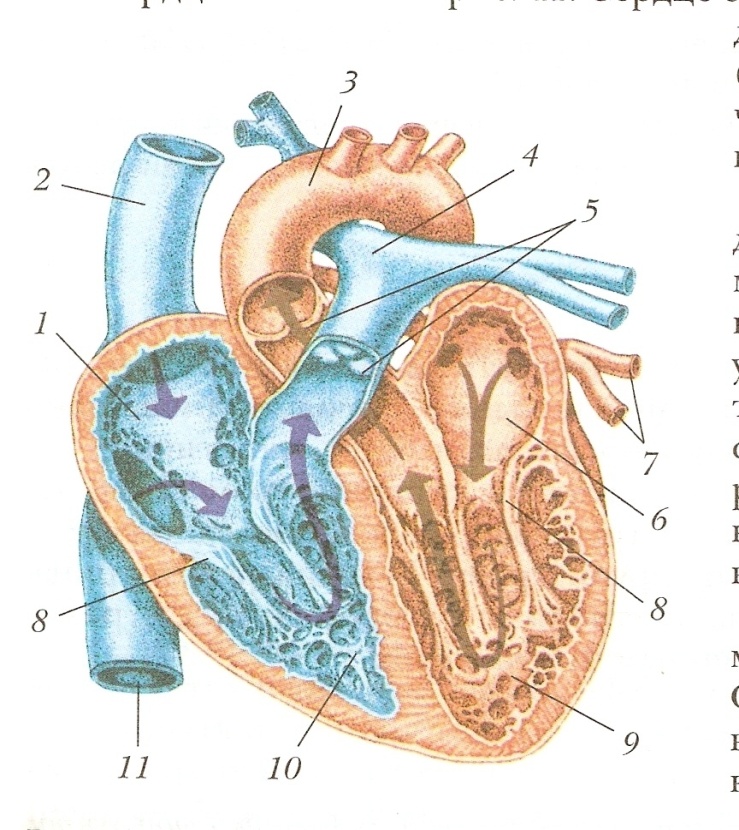 ПУЛЬС
Толчки сердца, которые передаются проходящим в теле артериям, называются пульсом.

Как организм переносит нагрузку, лучше всего показывает частота сердечных сокращений (ЧСС).
[Speaker Notes: Толчки сердца, которые передаются проходящим в теле артериям, называются пульсом]
СПОСОБЫ ИЗМЕРЕНИЯ ПУЛЬСА
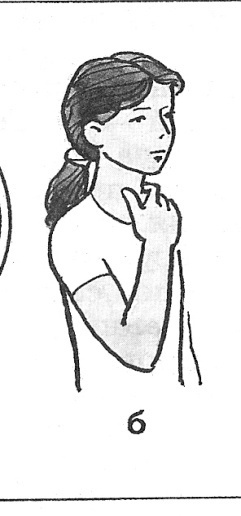 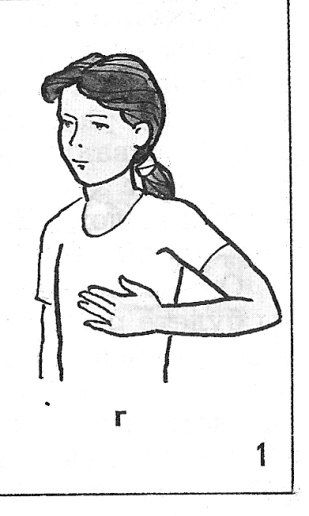 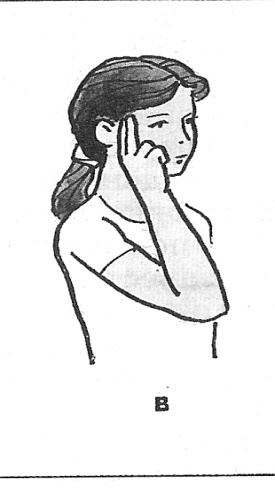 тремя пальцами за запястье;
б) большим и указательным пальцем на шее;
в) кончиками пальцев на виске;
д) ладонью на груди.
[Speaker Notes: тремя пальцами за запястье;
б) большим и указательным пальцем на шее;
в) кончиками пальцев на виске;
д) ладонью на груди.]
Первым способом пользуются, когда человек находится в спокойном состоянии.
После физических упражнений нащупать на запястье руки и подсчитать пульс бывает трудно. Тогда пользуются другими способами.
[Speaker Notes: Первым способом пользуются, когда человек находится в спокойном состоянии.
После физических упражнений нащупать на запястье руки и посчитать пульс бывает трудно. Тогда пользуются другими способами.]
ФИЗИЧЕСКАЯ НАГРУЗКА
Любая физическая нагрузка повышает ЧСС сердца, чем нагрузка больше, тем пульс чаще.
 В спокойном состоянии пульс составляет 70 – 80 ударов в минуту.
При выполнении легкой физической нагрузки пульс достигает 100-120 уд./мин.,
При средней – 130-150 уд./мин.
При большой повышается до 180.
При очень большой до 200 уд./мин.
[Speaker Notes: Любая физическая нагрузка повышает ЧСС сердца, чем нагрузка больше, тем пульс чаще.
 в спокойном состоянии пульс составляет 70 – 80 ударов в минуту.
При выполнении легкой физической нагрузки пульс достигает 100-120 уд./мин.,
При средней – 130-150 уд./мин.
При большой повышается до 180.
При очень большой до 200 уд./мин.]
Как восстанавливается пульс
после занятий пульс восстанавливается через 5 – 10 минут.
 после длительных беговых нагрузок или   напряженной тренировки пульс может за более продолжительное время вернуться к уровню в покое.
 здесь главное ваше самочувствие.
[Speaker Notes: после занятий пульс восстанавливается через5 – 10 минут.
 после длительных беговых нагрузок или напряженной тренировки пульс может за более продолжительное время вернуться к уровню в покое.
 здесь главное ваше самочувствие.]
САМОЧУВСТВИЕ
Если после тренировки самочувствие, настроение, аппетит и сон хорошие и есть желание заниматься дальше, то это положительные признаки. Они показывают на то, что ваш организм справляется с нагрузками.
 Но если на следующий день пульс не вернулся к его постоянно величине в покое, ухудшилось настроение, аппетит, появилась головная боль, то нагрузку надо снизить или дать себе отдохнуть, так как произошла перегрузка организма.
[Speaker Notes: Если после тренировки самочувствие, настроение, аппетит и сон хорошие и есть желание заниматься дальше, то это положительные признаки. Они показывают на то, что ваш организм справляется с нагрузками.
 но если на следующий день пульс не вернулся к его постоянно величине в покое, ухудшилось настроение, аппетит, появилась головная боль, то нагрузку надо снизить или дать себе отдохнуть, так как произошла перегрузка организма.]
ПОДСЧЕТ ПУЛЬСА
Подсчет пульса выполняется с помощью секундомера за 10 секунд, затем результат умножают на 6 и узнают пульс за 1 минуту.
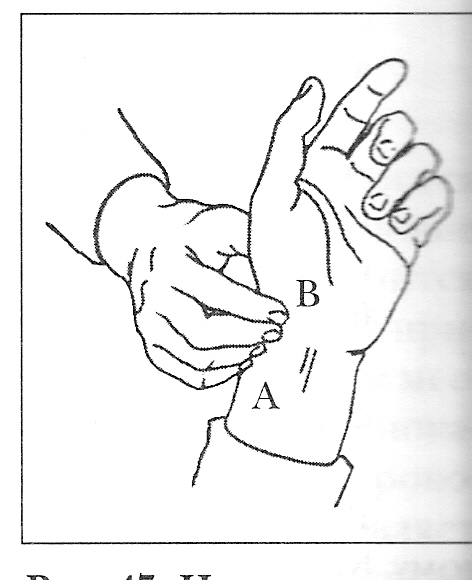 [Speaker Notes: Подсчет пульса выполняется с помощью секундомера за 10 секунд, затем результат умножают на 6 и узнают пульс за 1 минуту.]
Карточка -  задание № 1
Выполните подсчет своего пульса

Фамилия                                       .

Имя                                .

Пульс за 10 секунд (в покое)                  .

Пульс за 1 мин. (пульс за 10 сек. х 6=)                                    .
[Speaker Notes: Выполните подсчет своего пульса
Фамилия
Имя
Пульс за 10 секунд (в покое)
Пульс за 1 мин. (пульс за 10 сек. х 6=)]
Карточка – задание № 2
Выполните подсчет пульса соседа по парте

Фамилия                                                    .

Имя                               .

Пульс за 10 секунд (в покое)                      .

Пульс за 1 мин. (пульс за 10 сек. х 6=)                                                     .
[Speaker Notes: Выполните подсчет пульса соседа по парте
Фамилия
Имя
Пульс за 10 секунд (в покое)
Пульс за 1 мин. (пульс за 10 сек. х 6=)]
ОЦЕНКА СОСТОЯНИЯ          СЕРДЕЧНО-СОСУДИСТОЙ СИСТЕМЫ
С помощью ортостатической пробы.
Она заключается в подсчете ЧСС во время перемены положения тела – от положения лежа до положения стоя.
В положении лежа нужно подсчитать пульс за 10 с и умножить на 6. затем спокойно встать и подсчитать пульс в положении стоя.
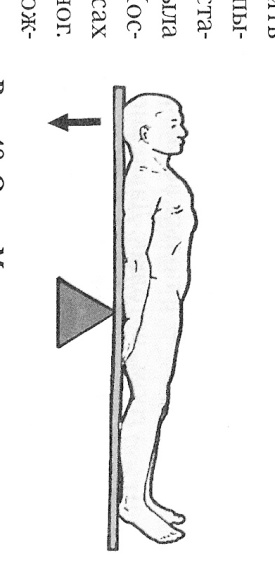 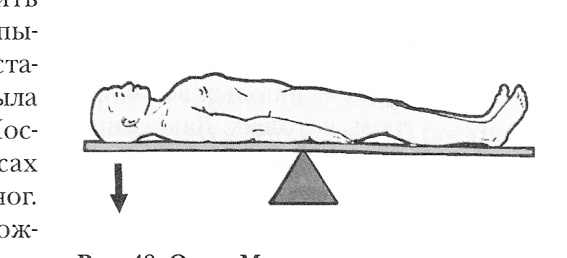 Разница между двумя подсчетами не должна превышать 10-14 ударов/мин. 
Если разница более 20 ударов/мин., то реакция неудовлетворительная.
[Speaker Notes: Разница между двумя подсчетами не должна превышать 10-14 ударов/мин. 
Если разница более 20 ударов/мин., то реакция неудовлетворительная.]
Карточка – задание № 3
ОЦЕНКА СОСТОЯНИЯ СЕРДЕЧНО-СОСУДИСТОЙ СИСТЕМЫ
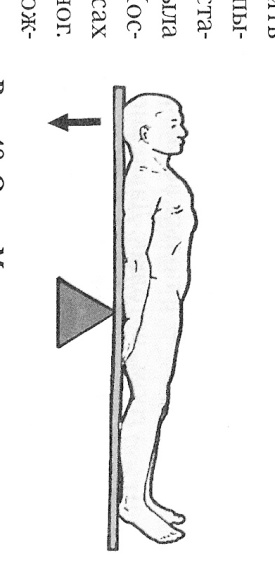 Ортостатическая проба
В положении лежа нужно подсчитать пульс за 10 секунд и умножить на 6. 
Затем спокойно встать и подсчитать пульс в положении стоя.
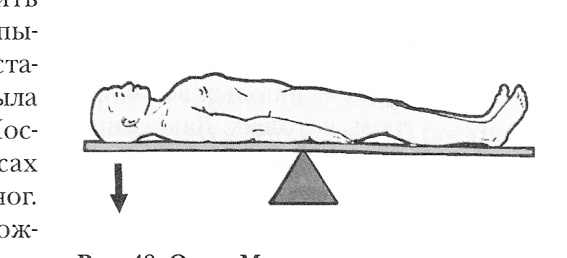 Пульс в положении лежа за 10 секунд                              .
Пульс в положении лежа за 1 мин. ( пульс за 10 сек. х 6 =)                                        .
Пульс в положении стоя за 10 секунд                               .
Пульс в положении стоя за 1 мин. (пульс за 10 сек. х 6 =)                                          .
Разница между пульсом стоя за 1 мин. и пульсом лежа за 1 мин.                              .

Вывод:                                                                                                                               .
[Speaker Notes: Пульс в положении лежа за 10 секунд]
ПРОБА  С  ПРИСЕДАНИЯМИ
Подсчитать пульс в покое за 10сек;
 выполнить 20 приседаний за 30 сек;
 подсчитать пульс за 10 сек.
В норме увеличение пульса за первые 10 сек. После нагрузки составляет 5-7 ударов, полностью восстановиться должен за 1,5-2,5 мин.
 Время восстановления пульса до исходного уровня к третьей минуте считается хорошим, к 4-5 мин.- удовлетворительным, к 6 мин. и более – неудовлетворительным.
[Speaker Notes: Подсчитать пульс в покое за 10сек;
 выполнить 20 приседаний за 30 сек;

 подсчитать пульс за 10 сек.
В норме увеличение пульса за первые 10 сек. После нагрузки составляет 5-7 ударов, полностью восстановиться должен за 1,5-2,5 мин.
 Время восстановления пульса до исходного уровня к третьей минуте считается хорошим, к 4-5 мин.- удовлетворительным, к 6 мин. и более – неудовлетворительным.]
Карточка – задание № 4
ПРОБА  С  ПРИСЕДАНИЯМИ
Подсчитать пульс в покое за 10сек;
 выполнить 20 приседаний за 30 сек;
 подсчитать пульс за 10 сек.
Пульс в покое за 10 сек.                .
Пульс после нагрузки за 10 сек.                        .
Разница пульса в первые 10 сек. после нагрузки                      .
Время восстановления пульса                                 . 

Вывод:                                                                                            .
[Speaker Notes: Пульс в покое за 10 сек.
Пульс после нагрузки за 10 сек.
Разница пульса в первые 10 сек. после нагрузки
Время восстановления пульса]
ЧТОБЫ  СЕРДЦЕ  БЫЛО  ЗДОРОВЫМ
Выполняйте доступные упражнения.
 Перед тренировкой делайте разминку.
 Резко не начинайте и не заканчивайте бег, прыжки.
 Дышите правильно, обязательно после бега нужно походить и восстановить дыхание.
 Если во время занятия почувствуете недомогание, прекратите занятия и обратитесь к врачу.
[Speaker Notes: Выполняйте доступные упражнения.
 Перед тренировкой делайте разминку.
 Резко не начинайте и не заканчивайте бег, прыжки.
 Дышите правильно, обязательно после бега нужно походить и восстановить дыхание.
 Если во время занятия почувствуете недомогание, прекратите занятия и обратитесь к врачу.]
ВЫВОД:
Занятия физическими упражнениями тренируют сердечную мышцу.
 Она становится более мощной и сильнее сокращается, выталкивая больше крови в аорту.
 Сильно сокращаясь, сердце больше отдыхает.
 Поэтому,  у спортсменов, которые систематически тренируются, ЧСС заметно меньше, чем у обычного человека.
 Берегите сердце!!!
[Speaker Notes: Занятия физическими упражнениями тренируют сердечную мышцу.
 Она становится более мощной и сильнее сокращается, выталкивая больше крови в аорту.
 Сильно сокращаясь, сердце больше отдыхает.
 Поэтому,  у спортсменов, которые систематически тренируются, ЧСС заметно меньше, чем у обычного человека.
 Берегите сердце!!!]